تنظيم صناعي أ.م.د/ عادل عبدالمنعم أبوخزيم
الفرقة الثالثة 
قسم الغزل والنسيج والتريكو 
محاضرة 29/ 3 / 2020
الفصل الثالثنظم (أساليب) الإنتاج
تنقسم أساليب الإنتاج إلى :
■ أولاً : انتاج الوحدة (المفردة) :
■ ثانياً الإنتاج المستمر  :
■ ثالثاً : الإنتاج المتغير (التعاقدي)
■ رابعاً انتاج متغير ولكنه متكرر (الدفعة)
■ خامساً الإنتاج الكبيرMass production :
■ أولاً : انتاج الوحدة (المفردة) :
هو انتاج الجزء (قطعة المنتج الواحدة) بمفردها بصرف النظر عن العدد المطلوب منها ويكون التشغيل منصب على انتهاء المنتج من أوله إلى آخرة بصفة فردية مثل صناعة سيارة بمواصفات خاصة . 
◄ خصائص انتاج الوحدة : الانتاج بمواصفات خاصة جداً – يبدأ في المنتج ويتم التشغيل عليه بالكامل لحين الانتهاء منه .
◄  مميزات انتاج الوحدة : الحصول على المواصفات المطلوبة بدقة عالية . 
◄ عيوب انتاج الوحدة :  ارتفاع التكاليف – عدم التحميل الكامل للماكينات .
ثانياً الإنتاج المستمر  :
الإنتاج الذي تتتابع عملياته الانتاجية في تسلسل ثابت لا يتغير ولا يتبدل نتيجة ثبات مواصفات الإنتاج  لوقت طويل جداً . لذلك ترتب الآلات
 تبعا لنوع الانتاج (أنظر الشكل)
ومن أمثلة الإنتاج المستمر صناعة السيارات و السكر
 و الورق و الحديد و الصلب و السجائر و الدواء.
 يهيئ انتاج بمستوى عالي من الجودة .
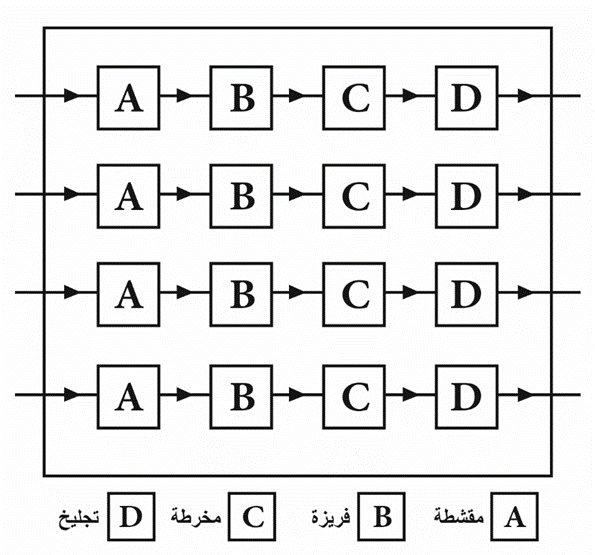 ◄ خصائص الإنتاج المستمر :
1- كمية الانتاج كبيرة جداً .			
2- تشابه مواصفات المنتج .      	
3- الماكينات المستخدمة تخصصية .		
4- ترتيب الآلات تبعاً لمواصفات المنتج ولا تتغير .
5- قلة الخامات تحت التشغيل .		
6- العمال نصف مهرة .
7- الإشراف على العمال سهل .
8- تعطي التعليمات في بداية الإنتاج فقط .
9- رأس المال المستثمر كبير .
10- يجب أن تتزامن العملية الانتاجية لكل ماكينة .
11- تعطيل أي آلة يؤدي إلى توقف الإنتاج .
مميزات الإنتاج المستمر :
1- لا يحتاج إلى عمال مهرة .
2- سهولة الإشراف على العمال .
3- سهولة الإشراف على تتبع تسلسل عمليات التشغيل .	
4- زمن الإنتاج قصير .
5- توفير في نقل المنتج .

عيوب  الإنتاج المستمر :
1- تعطيل أي ماكينة يؤدى إلى توقف الانتاج .
2- تحتاج رأس مال مستثمر كبير .
3- صعوبة الإشراف الفني على العمال .
4- يجب أن تتزامن العملية الإنتاجية
ثالثاً : الإنتاج المتغير (التعاقدي)
الإنتاج الذي يتغير مواصفاته من وقت لآخر تبعاً لطلبات المستهلكين لكميات محددة لهذا المنتج . لذلك ترتب الماكينات تبعاً لنوع العملية (أنظر الشكل)	 
  ومن أمثلة الإنتاج المتغير :
  صناعة الطائرات – السفن – 
آلات الورش – الكباري
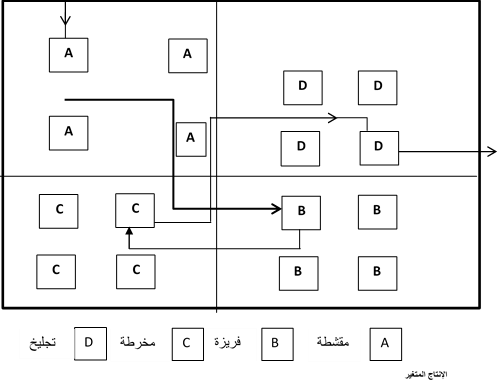 خصائص الإنتاج المتغير  : 
1- المنتجات  غير متشابه .
2- الكمية  المطلوبة صغيرة نسبياً ومتغيرة .
3- الآلات غير متخصصة .
4- يجب أن يكون العمال علي قدر عالي من المهارة .
5- كل طلبية تحتاج إلى تخطيط مختلف و تسلسل عمليات تشغيل مختلفة .
6- كثرة الخامات تحت التشغيل . 
7- الإشراف على العمال و تتبع تسلسل عمليات التشغيل صعب .
8- تتغير التعليمات للعمال كلما تغير المنتج .
◄ مميزات الإنتاج المتغير :
1- المرونة الكاملة لتغير المنتج        
2- تعطل أي ماكينة لا يؤدي إلى توقف الإنتاج
3- قلة رأس المال المستثمر 
4- سهولة الإشراف الفني على العمال 

◄ عيوب الإنتاج المتغير :
1- صعوبة الإشراف على العمال و تتبع تسلسل عمليات التشغيل .
2- يحتاج إلى عمال مهرة .
3- كل طلبية تحتاج  إلى تخطيط جديد .
4- كل طلبية تحتاج إلى تعليمات جديدة .
رابعاً انتاج متغير ولكنه متكرر (الدفعة)
الإنتاج الذي تتعاقب فيه دور الانتاج لعدة منتجات متماثلة  ولفترة محدودة و قصيرة 
خصائص الإنتاج المتغير ولكنه متكرر (الدفعة) :
1- يجمع بين خصائص الإنتاج المستمر و المتغير .
2- يمكن أن ترتب الآلات  في القسم تبعاً لنوع المنتج أو نوع العملية .
3- تخصص أقسام معينة لإنتاج منتج معين وقد تتقف هذه الاقسام في فترة زمنية لعدم وجود طلب عليها وتنتج منتج آخر , وما يتبع ذلك من تغيرات لذلك يجب التنبؤ بحجم الدفع المطلوبة.
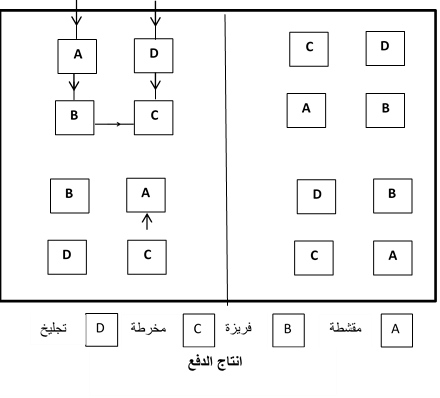 ◄ مزايا الإنتاج بالدفع : 
1- خفض زمن الإعداد الآلي .
2- زيادة طاقة الماكينات .
3- خفض تكاليف النقل الداخلي .
4- تسهيل الرقابة على المنتجات تحت التشغيل .

◄ عيوب الإنتاج بالدفع : 
1- صعوبة تحقيق التوازن الزمني (التزامن) بين الماكينات في كل مجموعة .
2- زيادة تكاليف الصيانة لضمان استمرار التشغيل .		
3- يحتاج إلى مشرفين ذو مهارة عالية .
خامساً الإنتاج الكبير Mass production:
إنتاج كميات هائلة جداً من نفس نوعية  المنتج نتيجة لتوفر الأسواق و التقدم التكنولوجي الذي ألغى  الطرق اليدوية ثم اتجه إلى الآلية ثم الأوتوماتيكية .
◄ خصائص الإنتاج الكبير :
1- أدى إلى ظهور الانتاج النمطي حيث تكون المنتجات ذات صفات موحدة بحيث يحل الواحد منها مكان الآخر .
2- ظهر نتيجة للتقدم التكنولوجي وظهور الآلات التي تعمل بالحاسبات الآلية (الكمبيوتر) .
◄ مزايا الإنتاج الكبير :
1- تحقيق وفورات في الشراء نتيجة الكمية الهائلة للمنتجات و بالتالي الكمية الهائلة المشتراه من الخامات وبذلك يطلب مواصفات معينة وبسعر معقول يتم الشراء .
2- تحقيق وفرات في تكاليف التصنيع نتيجة الكمية الهائلة من المنتجات وثبات التكاليف الثابتة بالنسبة لهذا العدد و الحصول على مزايا الآلية و التكنولوجيا الحديثة .
3- تحقيق وافرات في مصروفات البيع نتيجة أن الكمية الهائلة من المنتجات تنظم عملية التسويق و البيع مما يوفر مواصلات رخيصة وتوفير أرباح الوسطاء وتنظيم الحملة الإعلامية يكون رخيص كذلك .
4- بث الثقة في منتجات الشركة وتحقيق الاستقرار في السوق . 
◄ عيوب الإنتاج الكبير :
1- ضخامة رأس المال اللازم للمشروع .		
2- يحتاج أسواق ضخمة جداً .
3- إذا تغيرت مواصفات المنتج تغيراً كبيراً سبب ذلك خسارة باهظة .
THANK YOU